フリースクール、フリースペース
適応指導教室、学習支援教室、
不登校特例校
それぞれの役割について
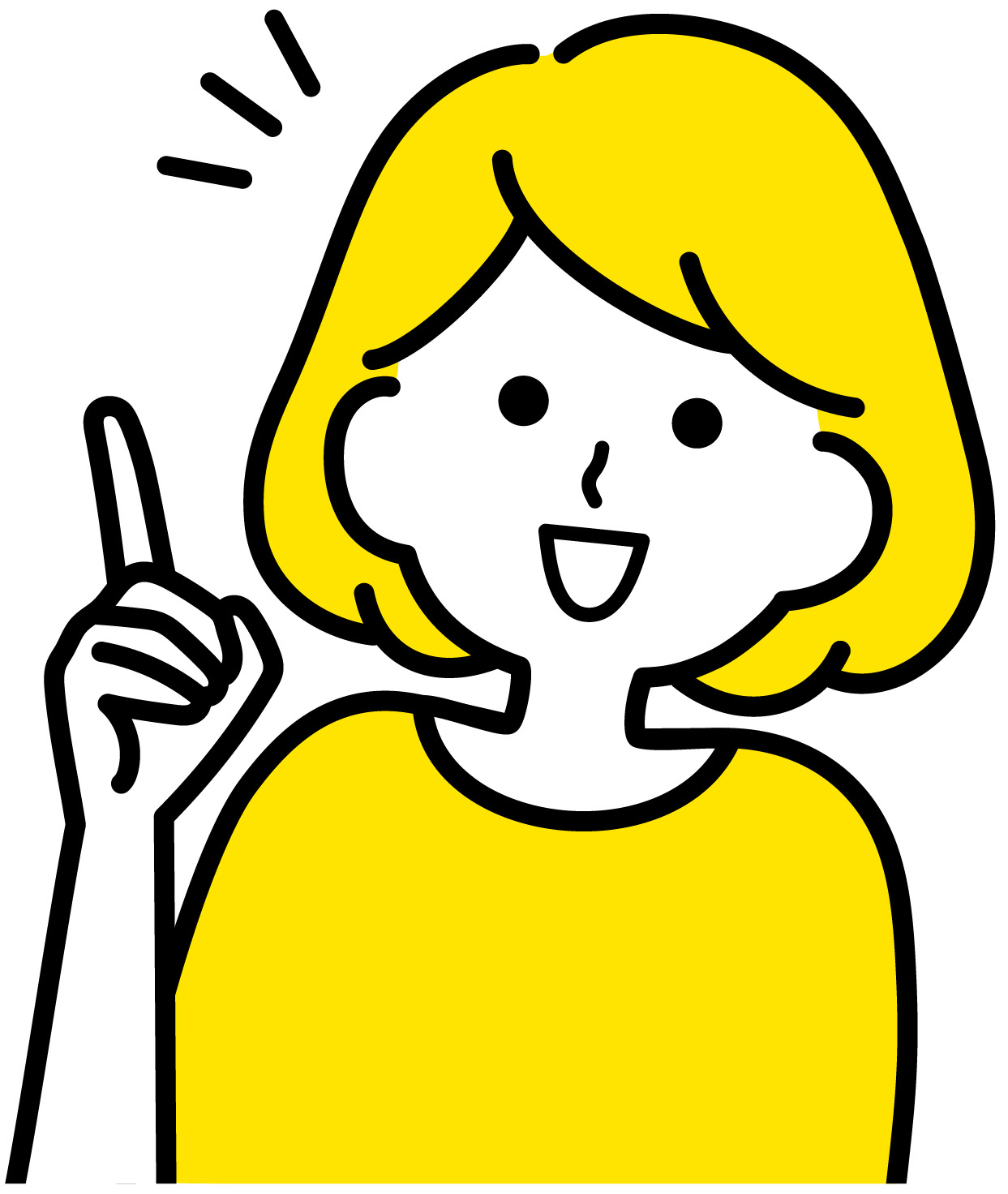